БЮДЖЕТ ДЛЯ ГРАЖДАН сельского поселения Кедровый  за   2014 года
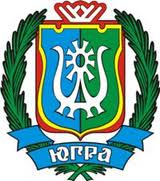 2014 год
Брошюра подготовлена на основании:
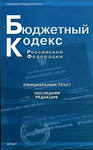 Основные понятия и термины:
Основные понятия и термины:
Структура бюджетной системы Российской Федерации:
Бюджетная система представляет собой основанную на экономических отношениях и юридических нормах совокупность федерального бюджета, бюджетов субъектов РФ (областных, окружных, республиканских, краевых), местных бюджетов (городских, районных, сельских, поселковых) и бюджетов государственных внебюджетных фондов.
Основная цель бюджетной политики:
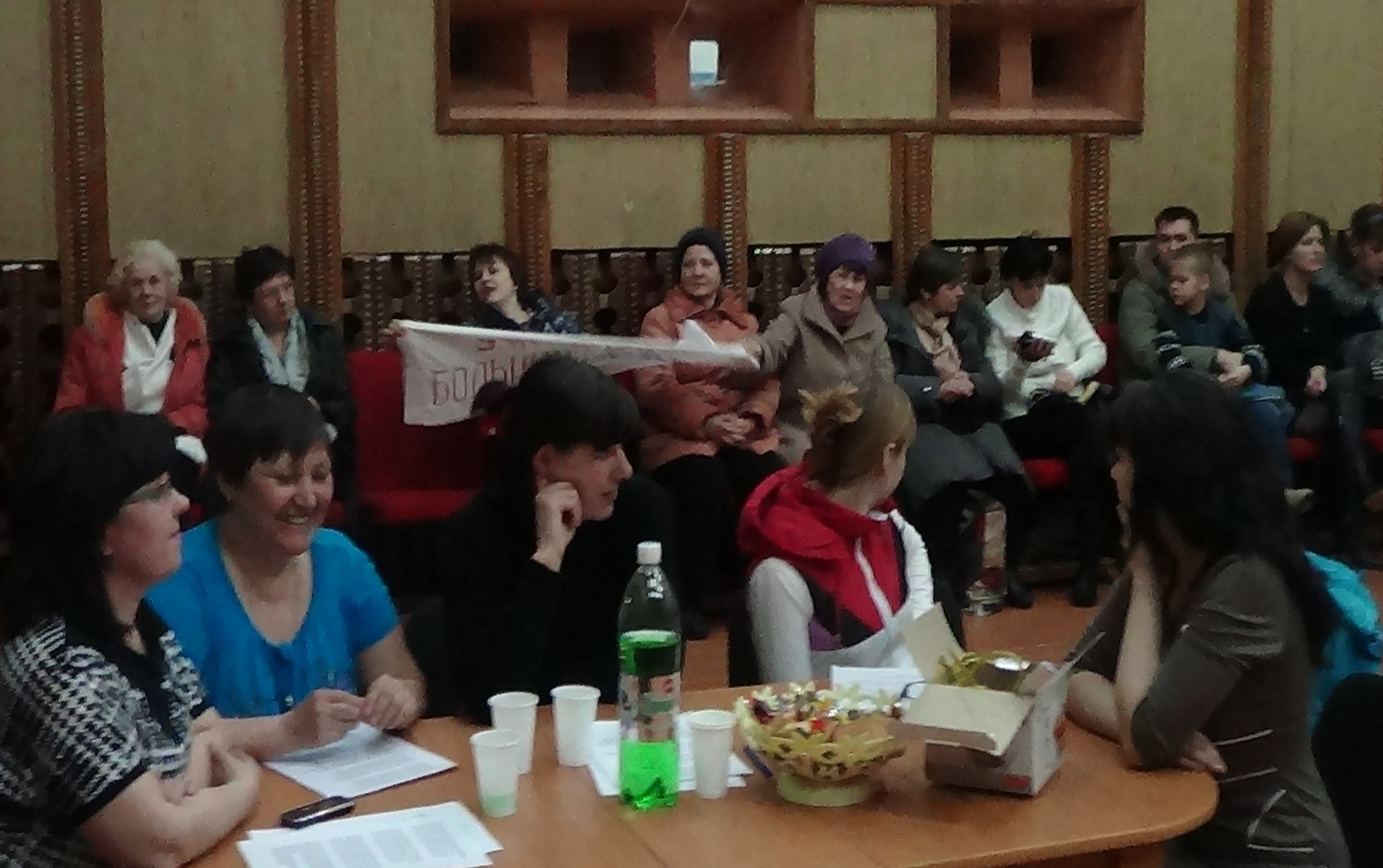 Основные задачи бюджетной политики на 2014-2016 гг.:
Основные параметры бюджета Сельского поселения Кедровый за   2014 года
Структура доходов бюджета сельского поселения 
на 2014г.
Структура доходов бюджета сельского поселения без учета межбюджетных трансфертов из бюджетов других уровней на 2014-2016гг.
Расходы на общегосударственные вопросы 12693,9тыс. руб. 
(план 2014г.), в том числе:
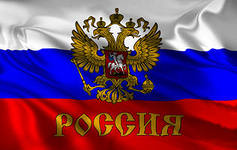 Расходы в сфере национальной обороны, национальной безопасности и правоохранительной деятельности 
(план 2014г.):
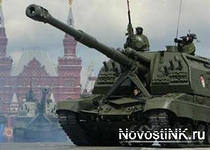 75,5 тыс.руб. – Осуществление первичного воинского учета на территориях, где отсутствуют военные комиссариаты.
193,6 тыс.руб. – Предупреждение и ликвидация последствий чрезвычайных ситуаций и стихийных бедствий природного и техногенного характера.
Расходы в сфере национальной экономики 713,9 тыс. руб. 
( 2014г.), в том числе:
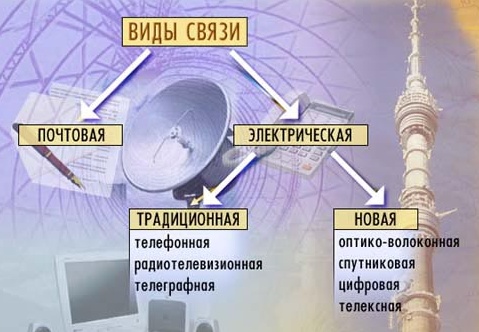 713,9 тыс.руб. – Информационные технологии и связь.
Расходы в сфере жилищно-коммунального хозяйства 6046,8 тыс. руб. (план 2014г.), в том числе:
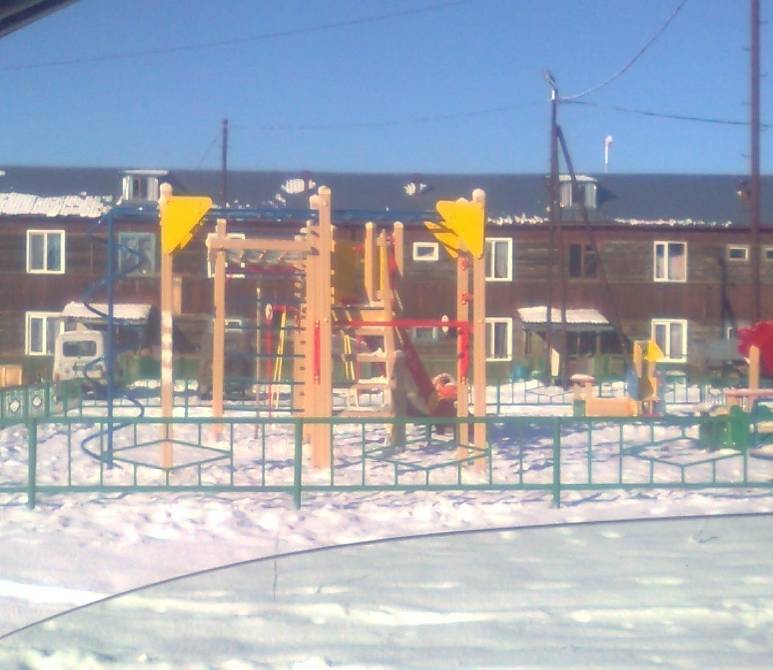 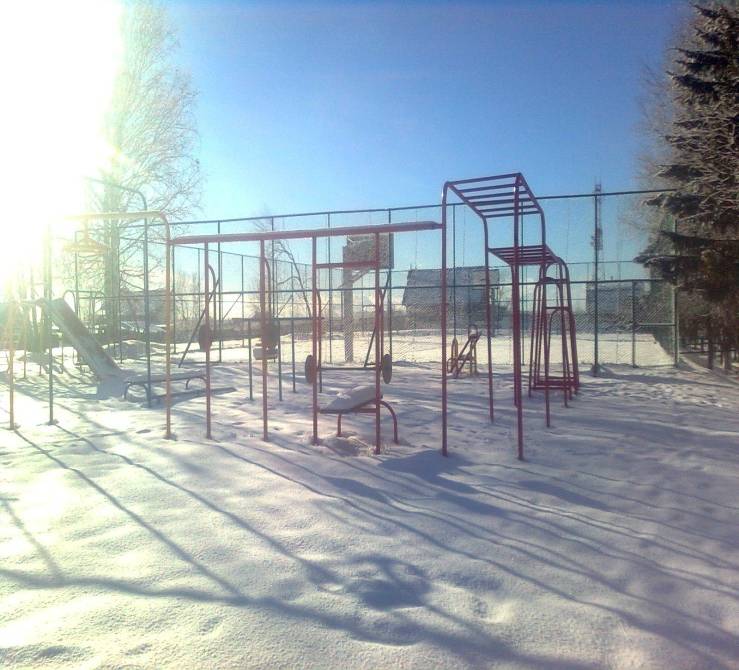 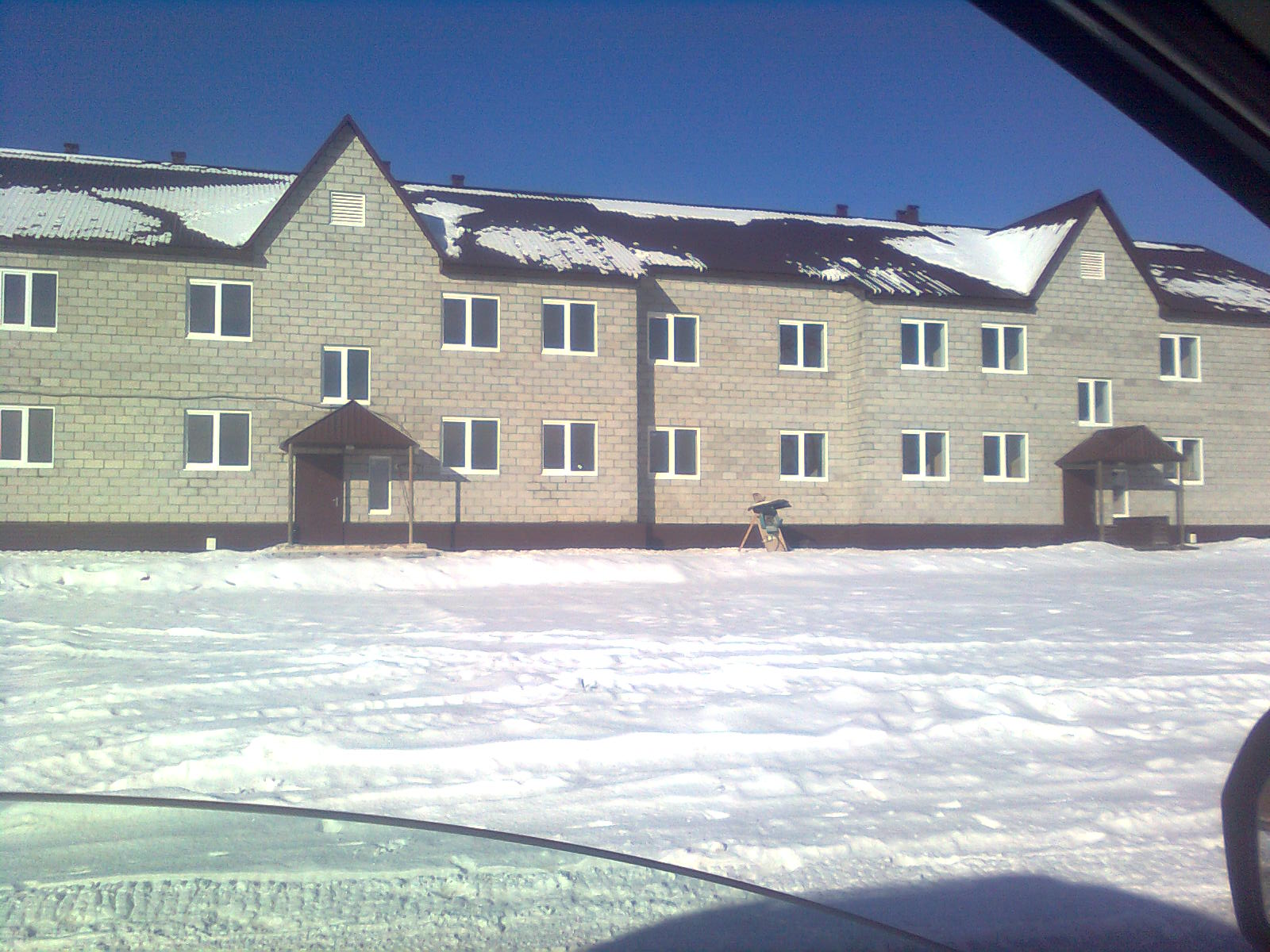 6046,8 тыс.руб. – Жилищно-коммунальное хозяйство.
Благоустройство – 4012,6 тыс.руб., в том числе: 
Уличное освещение – 913,2 тыс.руб.
Организация и содержание мест захоронения – 40,0 тыс.руб.
Прочие мероприятия по благоустройству городских округов и поселений – 3099,0 тыс.руб.
Расходы в сфере культуры, кинематографии и средств массовой информации 6856,9тыс. руб. 
( 2014г.), в том числе:
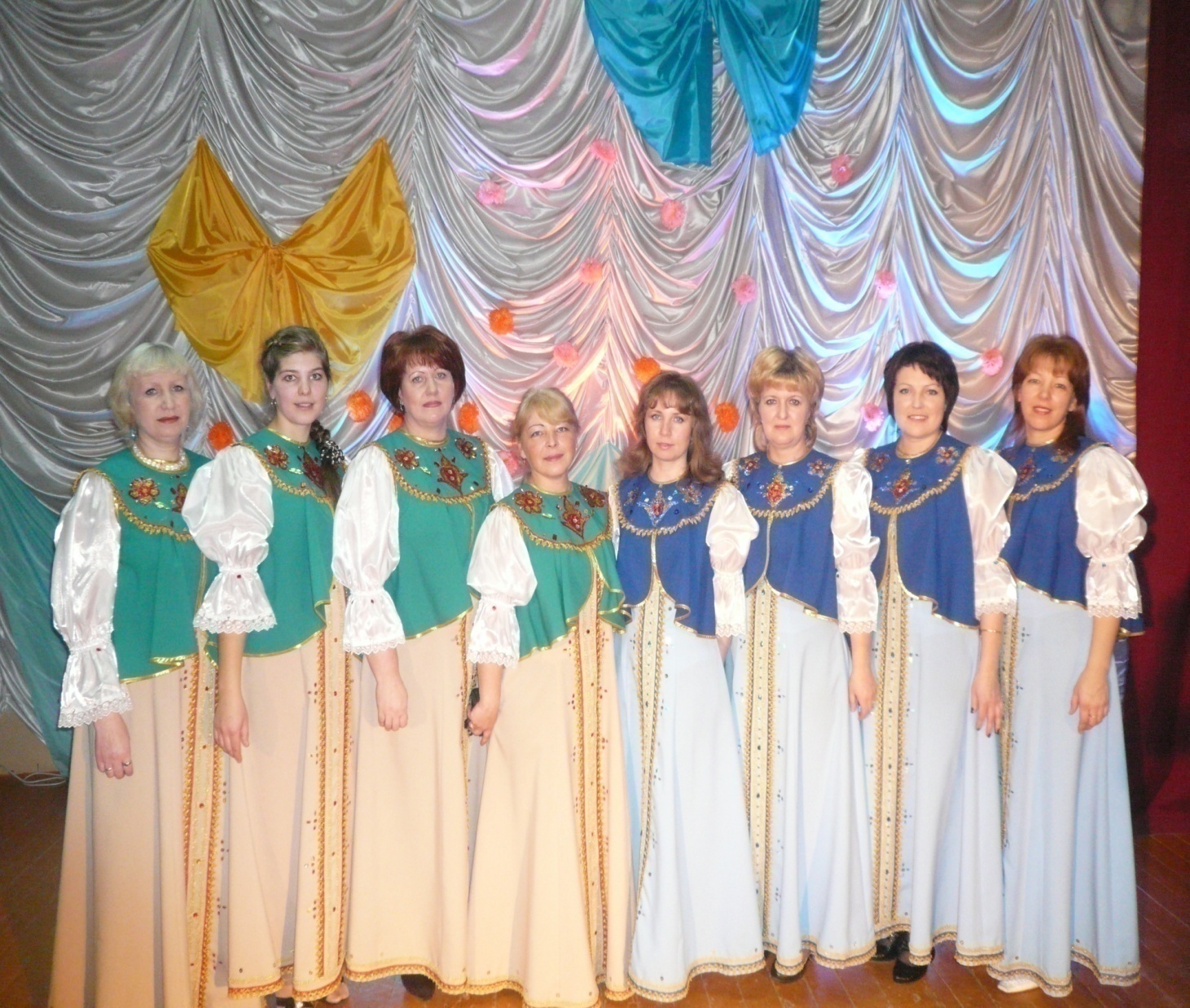 5281,9тыс.руб. – Дворцы и дома культуры, другие учреждения культуры и средств массовой информации.
1575,0тыс.руб. – Библиотеки.
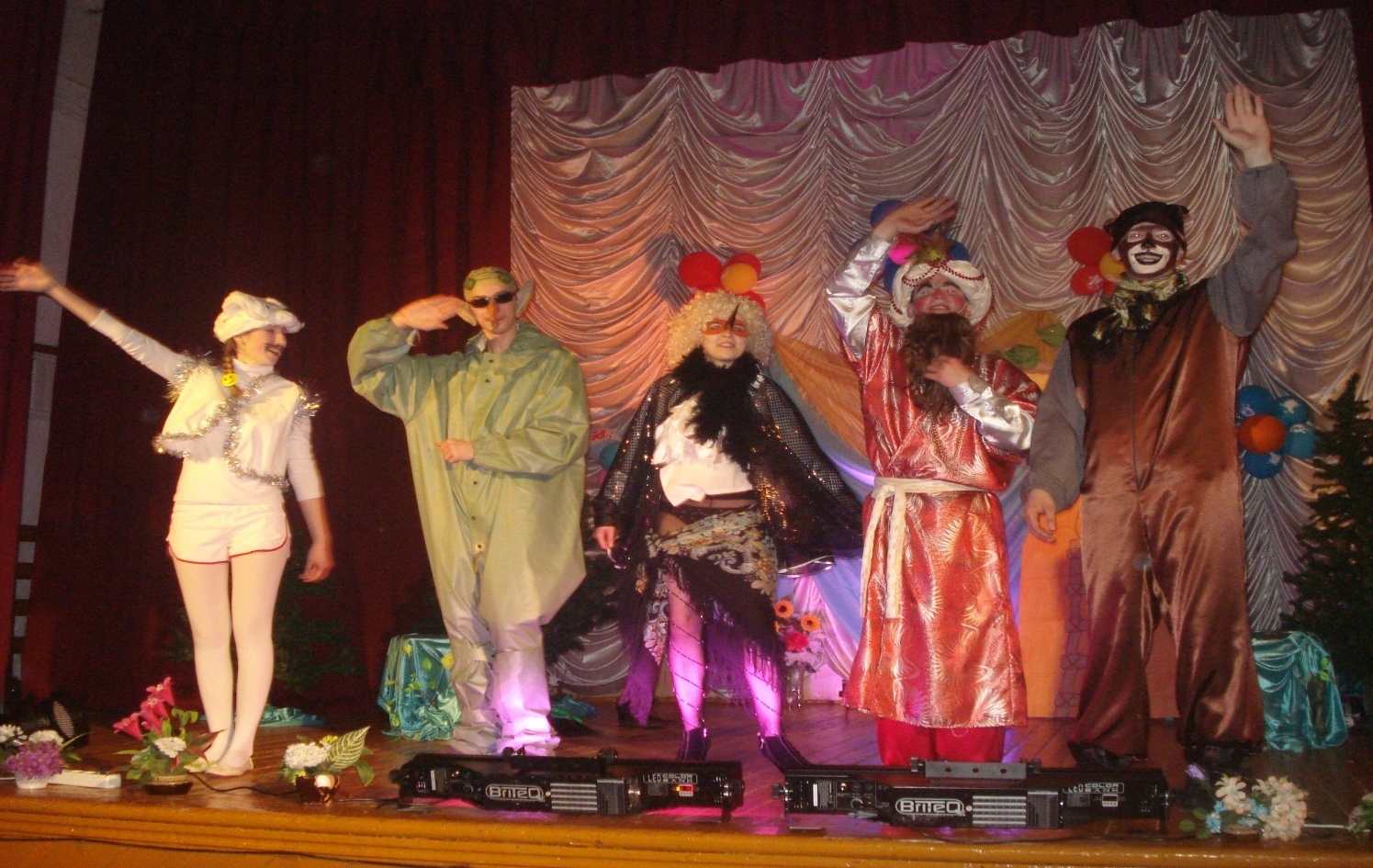 Новогодние мероприятия для детей в сельском  Доме Культуры
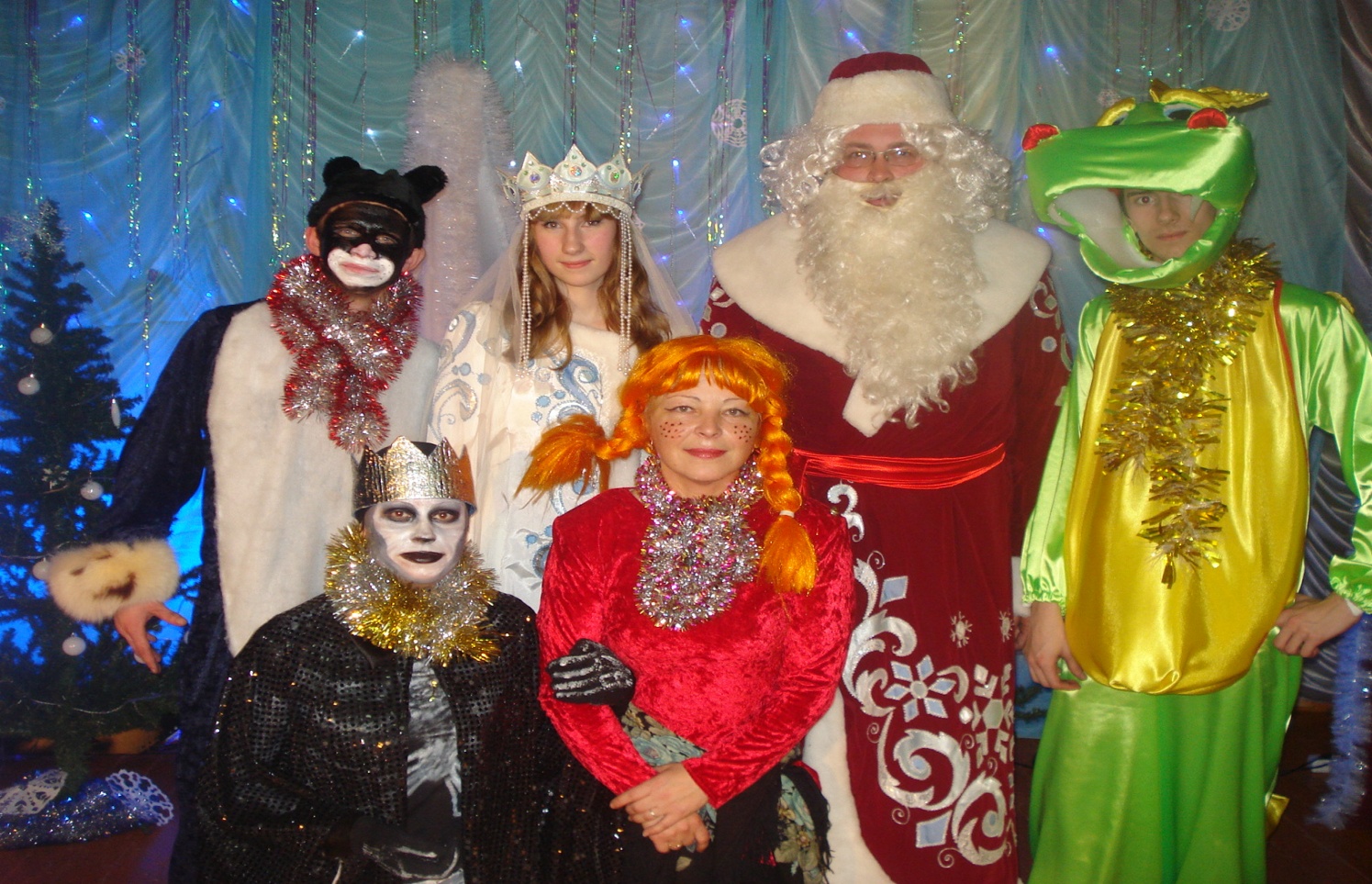 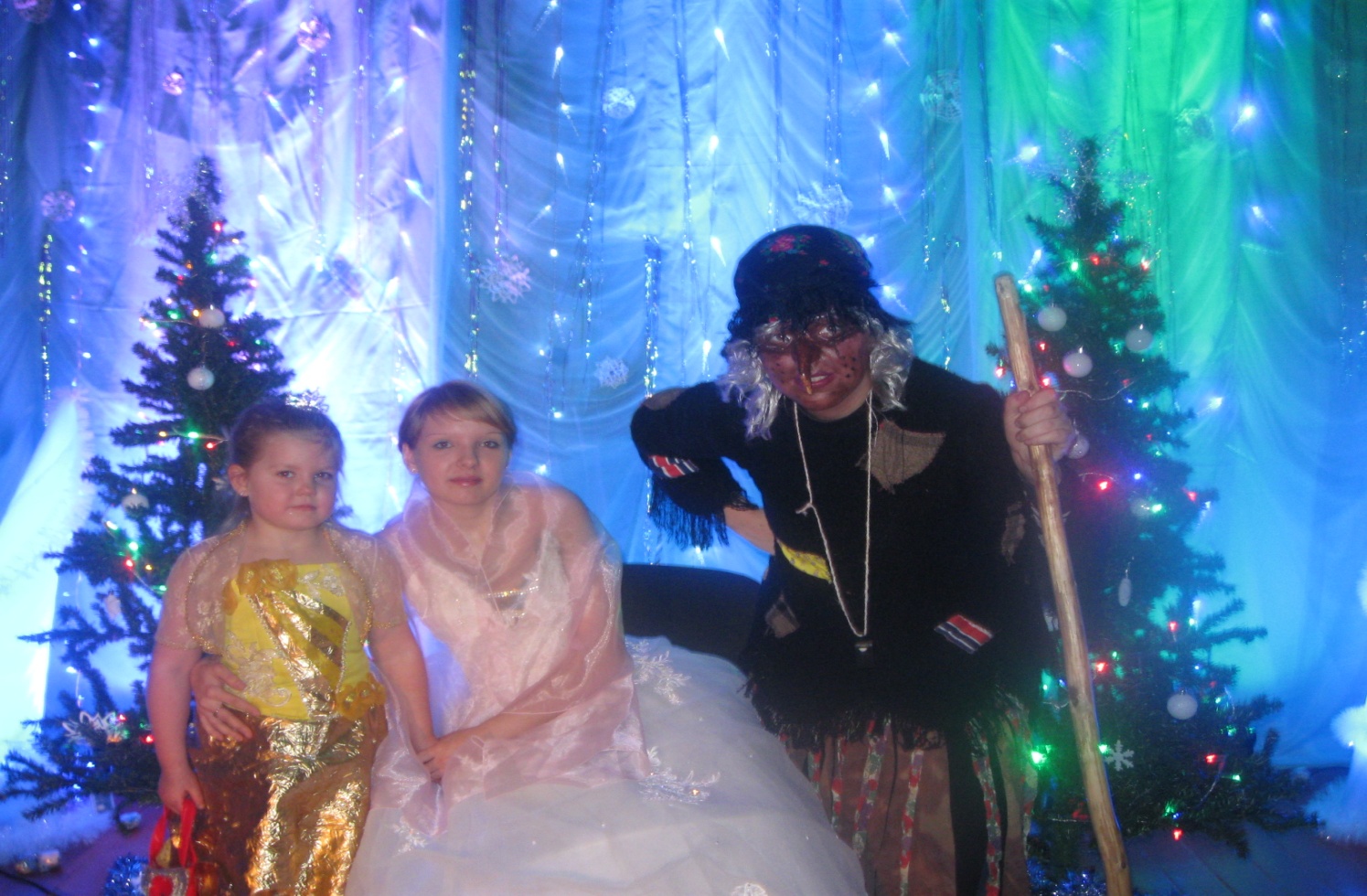 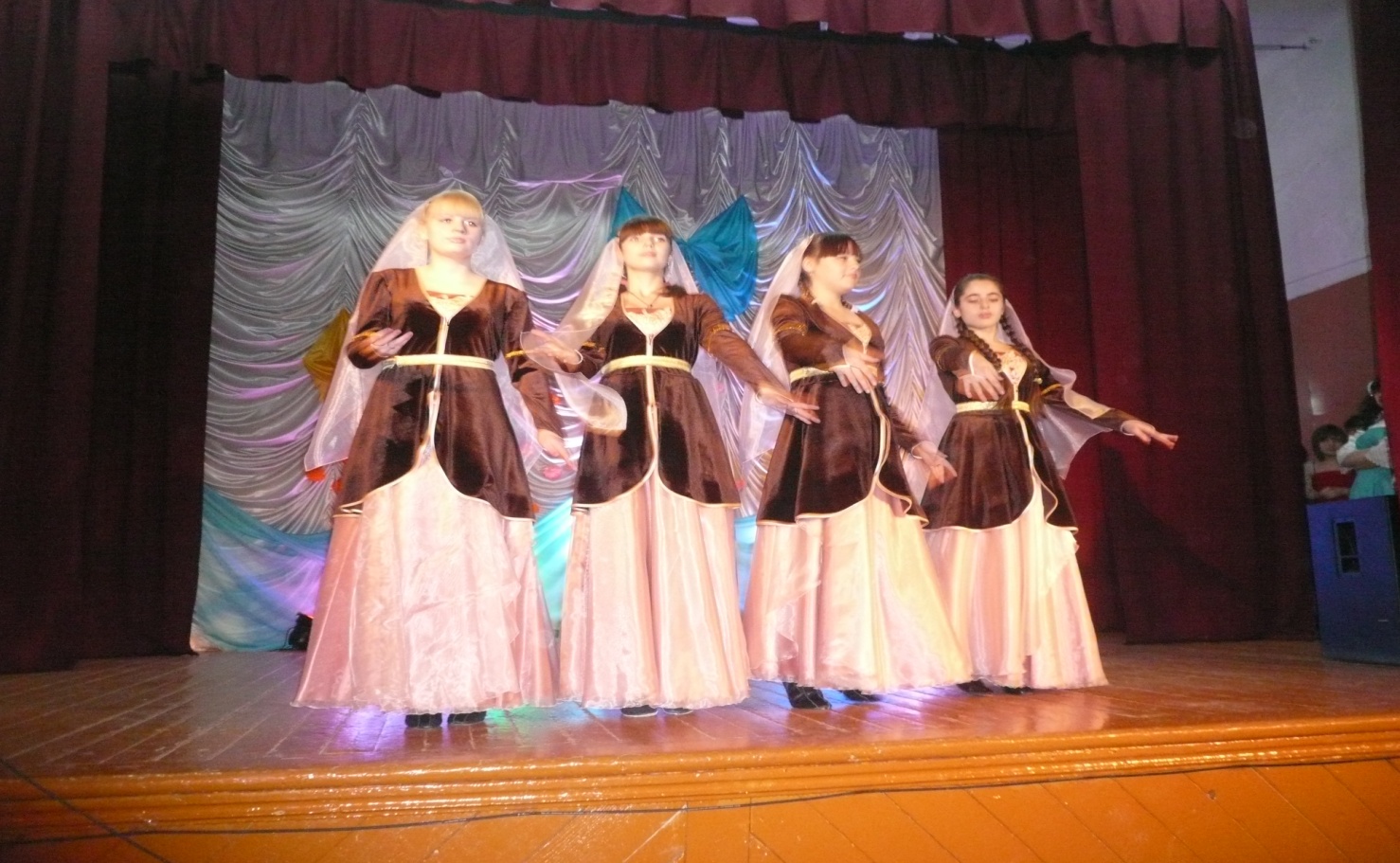 Параметры индексации фонда оплаты труда муниципальных учреждений
с 1 января  2013 года на 5,5% (вместо планируемых 6,5% с 1 сентября  2013 года);
с 1 января  2014 года на 5% (вместо планируемых 6% с 1 сентября  2014 года);
с 1 января  2015 года на 5%.
Расходы в сфере социальной политики 
102,2 тыс.руб. ( 2014г.), в том числе:
102,2 тыс.рублей
Доплаты к пенсиям
Государственных служащих субъектов
РФ и муниципальных служащих
Расходы в сфере физической культуры и спорта           528,8тыс. руб. (2014г.).
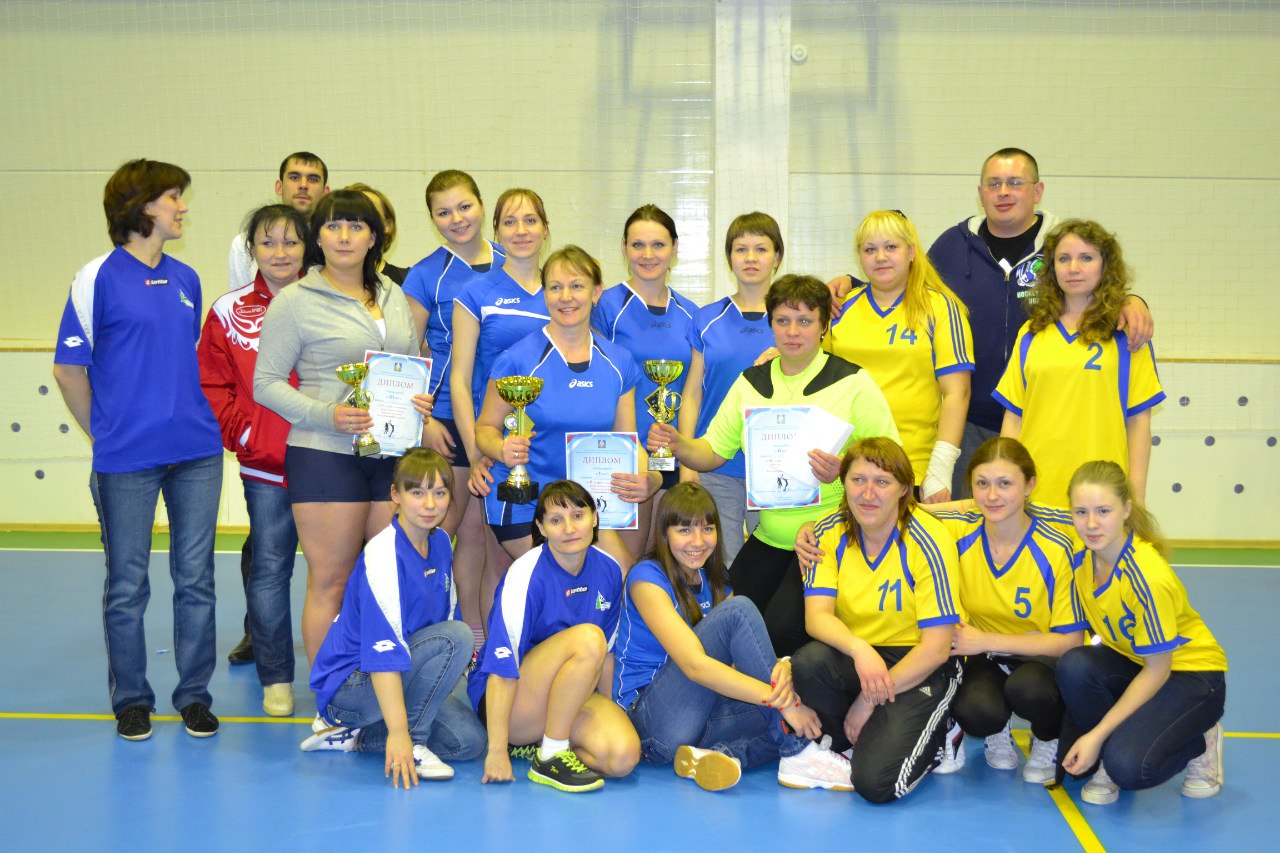 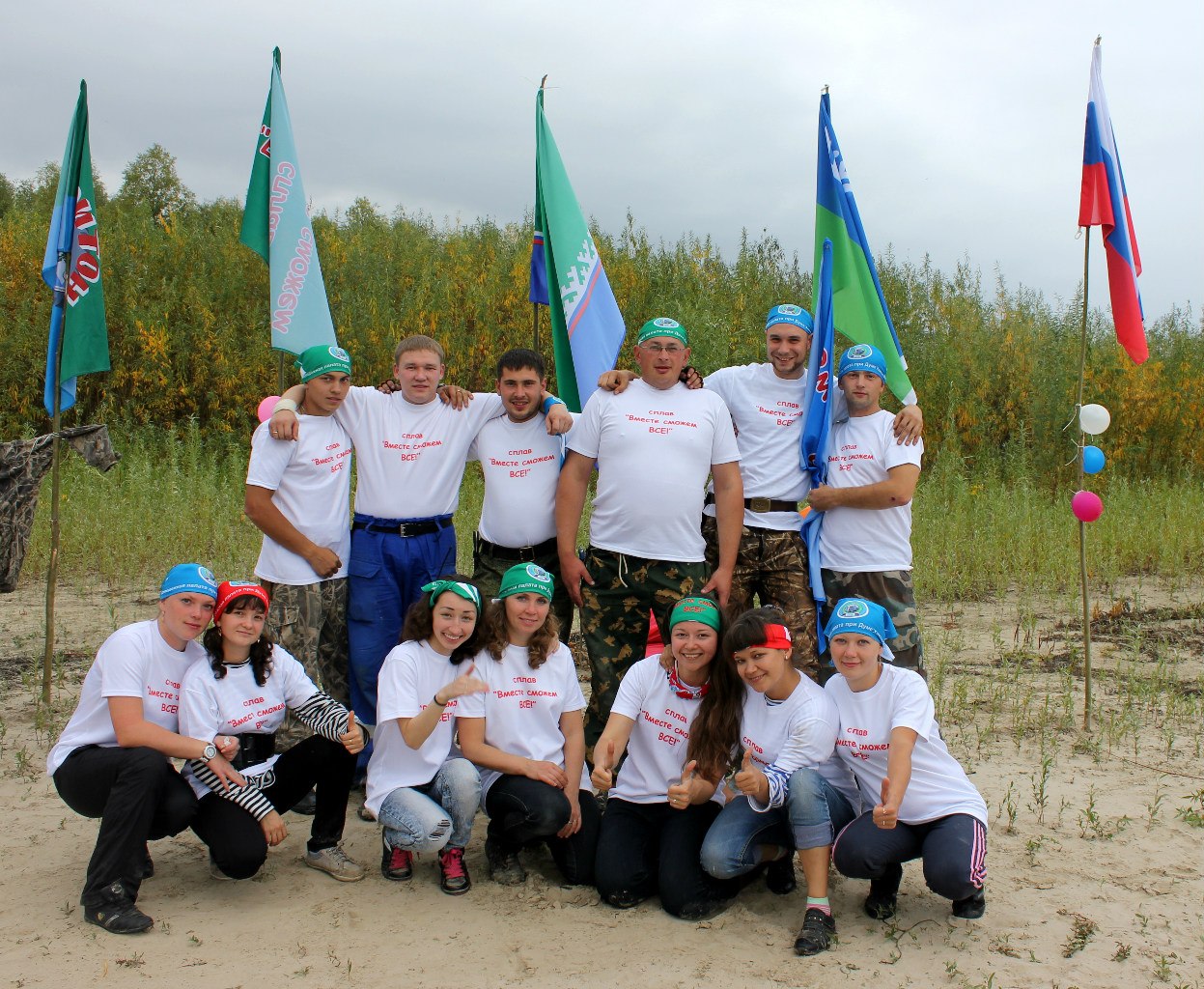 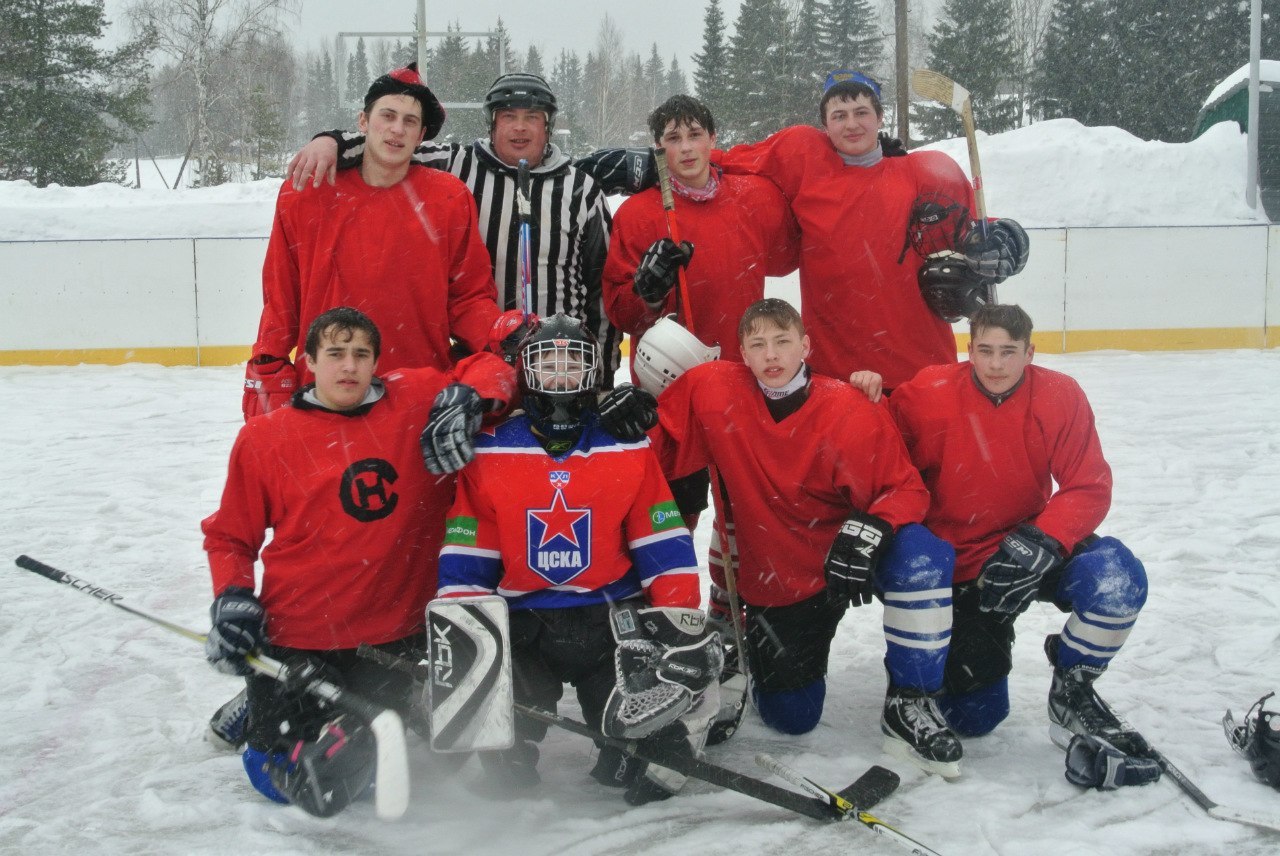 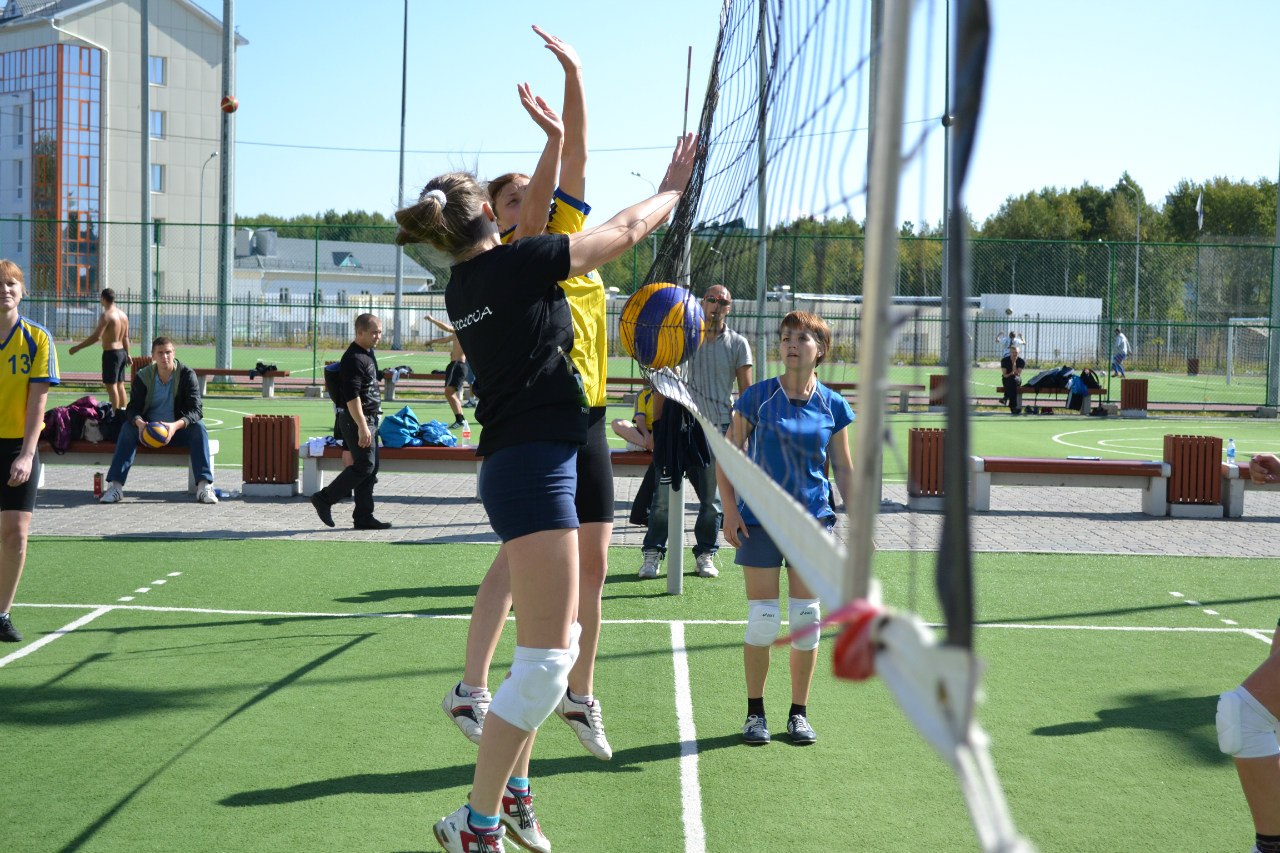 Основные направления доходов бюджета по направлениям расходов с учетом их удельного веса в общем объеме расходов на 2014 год
1 место -аппарат управления
 12660,6 тыс. руб.
2 место –Культура
6856,9 тыс. руб.
3 место- Жилищно-коммунальное 
Хозяйство 6046,8 тыс. руб.
4 место- Национальная экономика
713,9тыс. руб.
5 место –Физкультура и спорт 
528,8  тыс. руб.
Муниципальные целевые программы сельского поселения Кедровый на 2014
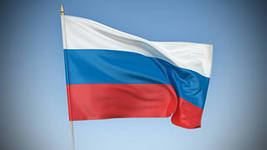 Благодарим  за внимание !
Материал подготовлен финансово-экономическим сектором сельского поселения Кедровый